TERCER DÍA
05 de Noviembre de 2013
Iniciamos el día  con una oración  en la que  se hizo  “cosecha” de lo que quedó resonando en el corazón  a partir de la experiencia del día de ayer.
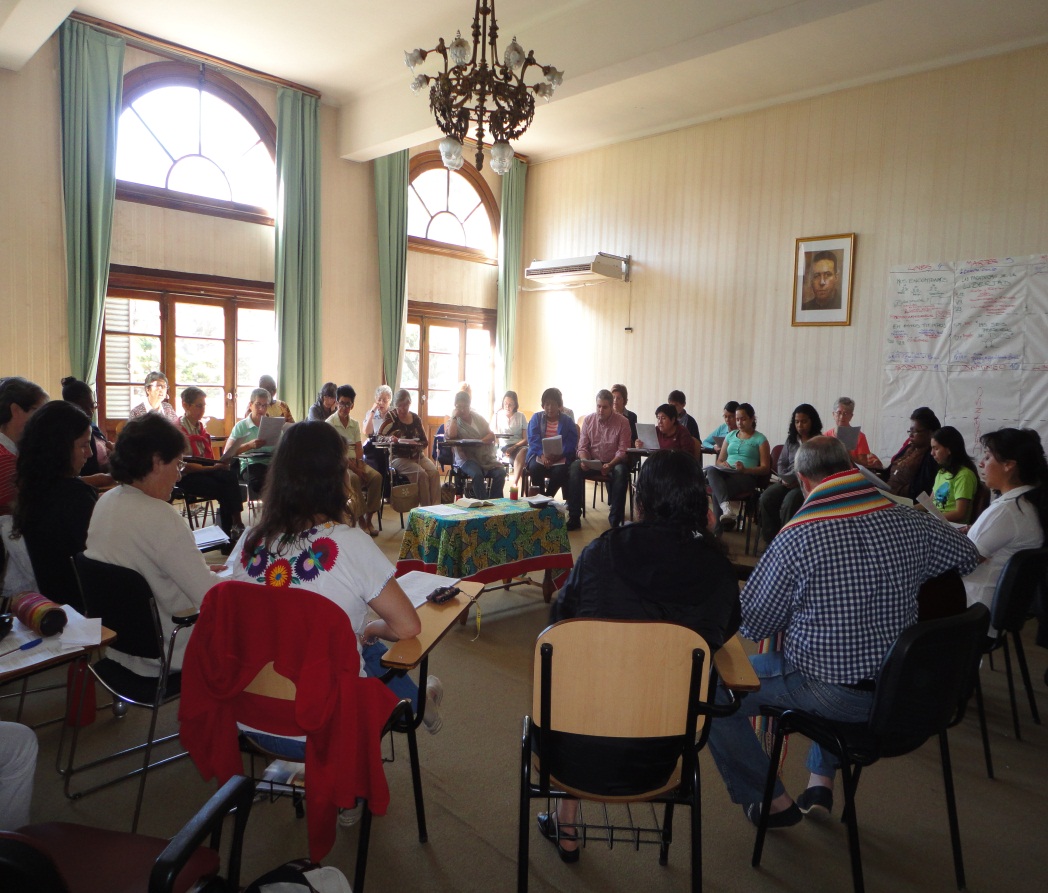 En un clima de confianza y apertura vivimos la experiencia de compartir de “corazón a corazón” lo que cada un@ pudo recoger en su trabajo personal.
Lo central de este día giró en torno a lo que significa “ir siendo libres”.

Entramos a un trabajo personal para profundizar las llamadas, los  contextos y las pérdidas vividas durante los últimos cinco años de nuestra vida.
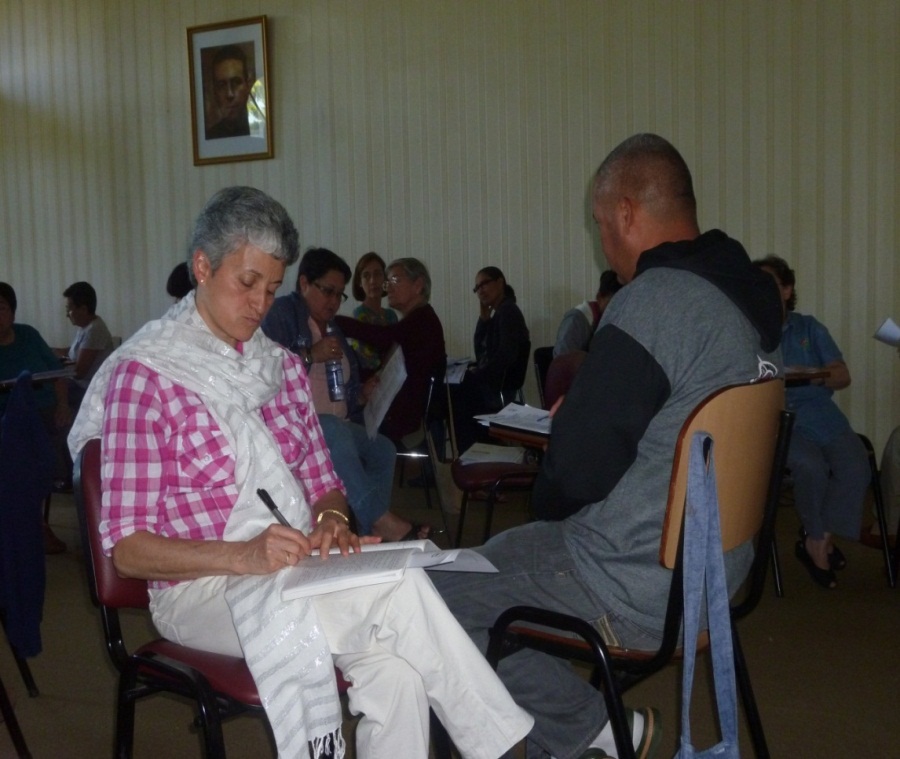 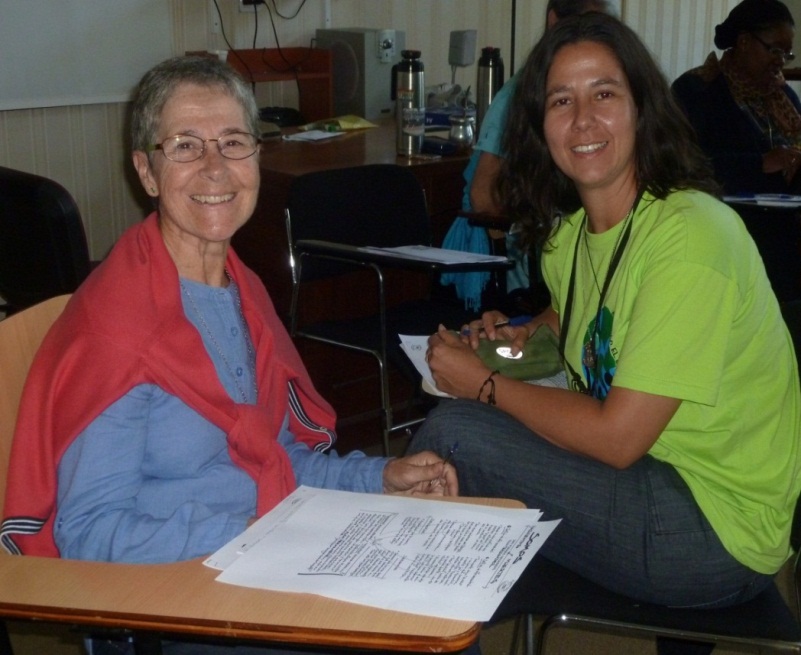 Un paso más fue adentrarnos en la experiencia de fe.  Hicimos memoria del acontecer de Dios  en el caminar de los últimos cinco años de nuestra vida.  Reconocimos con alegría y gratitud su presencia cercana y amorosa.
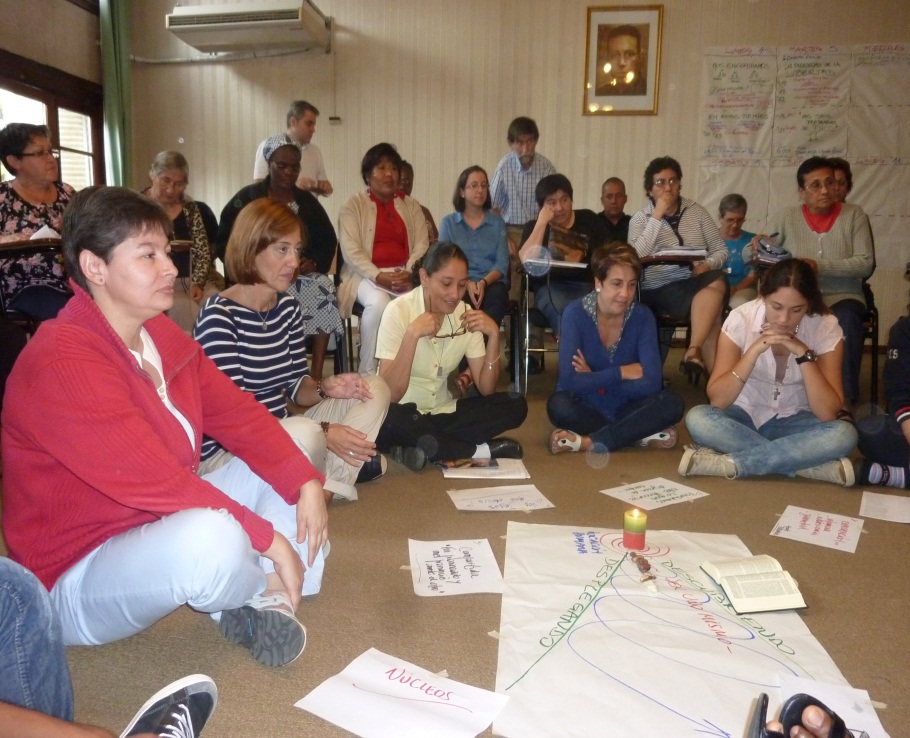 A la tarde fuimos trabajando la importancia de nombrar nuestras experiencias y reconocer nuestro “territorio existencial”.
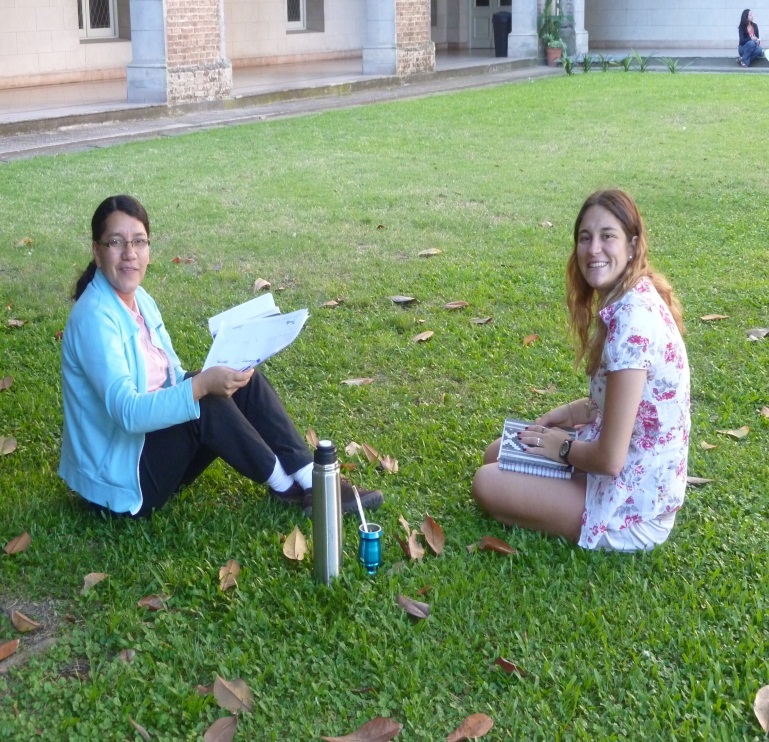 Finalizamos  la jornada dándonos un espacio de silencio, para reflexionar lo que quedó haciendo eco en nuestro corazón  y compartir el banquete de la vida en comunidad.
CUARTO DIA 
06 de Noviembre de 2013
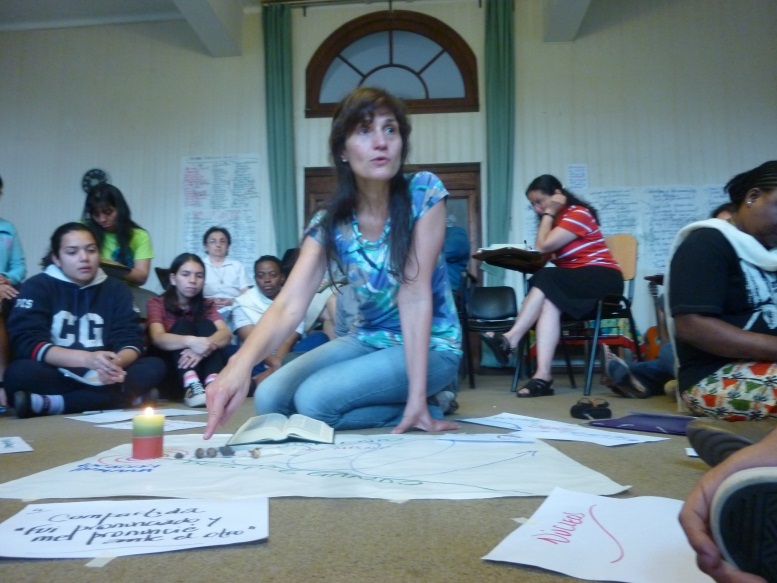 Orientó el trabajo del día Sabina … laica pasionista…
Para empezar el día  hicimos “cosecha” compartiendo en la Eucaristía, las certezas  de nuestra fe, que nos desafían a vivir más plenamente nuestra vocación humana.
La dinámica del día estuvo orientada hacia la contemplación y escucha de nuestro ser interior, para reconocer la huella de Dios, su inspiración divina, que se va manifestando  en la originalidad del niño, el adolescente, el joven, el adulto  y el sabio que habitan en nuestro ser.
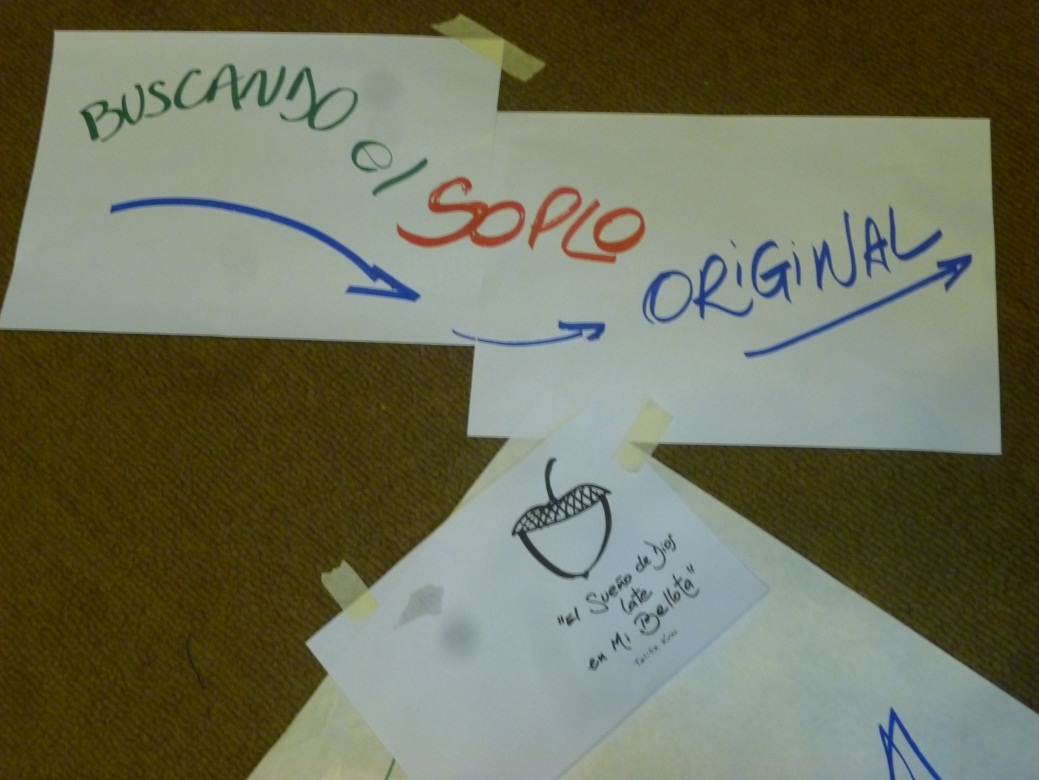 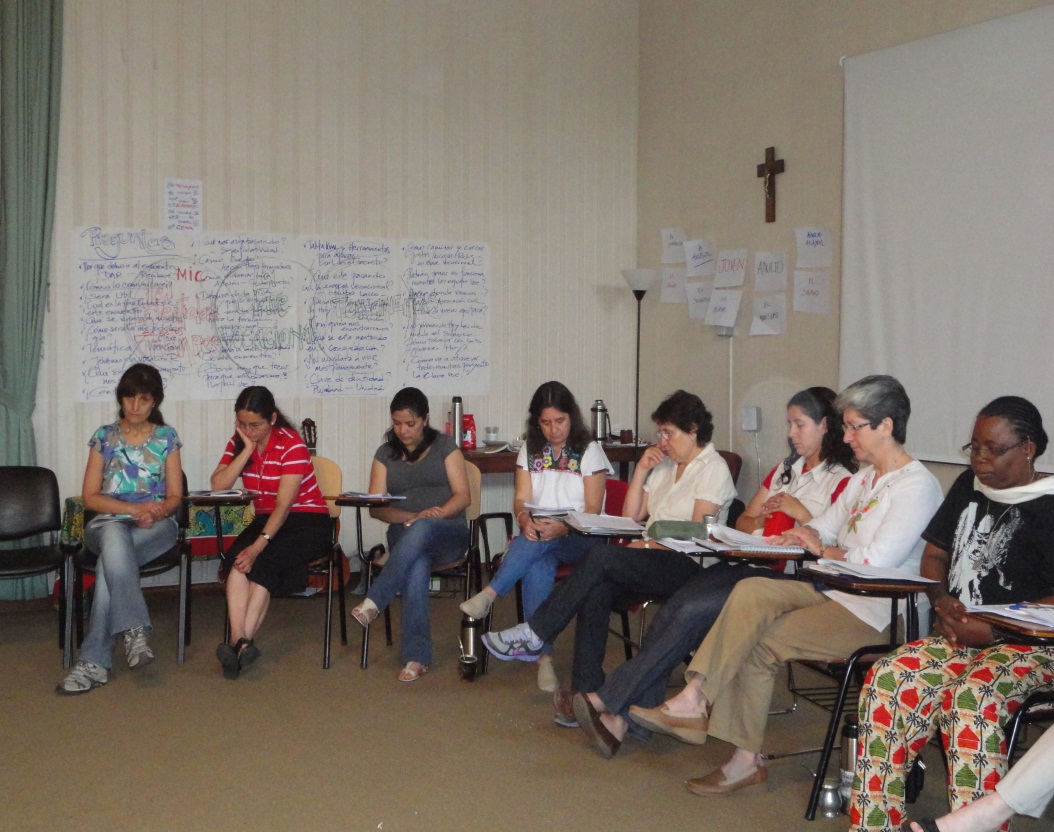 Luego de hacer esta reflexión personal, compartimos  en parejas lo que  íbamos  intuyendo como la originalidad de nuestra vocación humana.  

Este diálogo nos iba enriqueciendo mutuamente y nos ayudó a nombrar la inspiración divina que  nos va permitiendo  descubrir y desplegar lo más auténtico de nosotr@s mism@s.
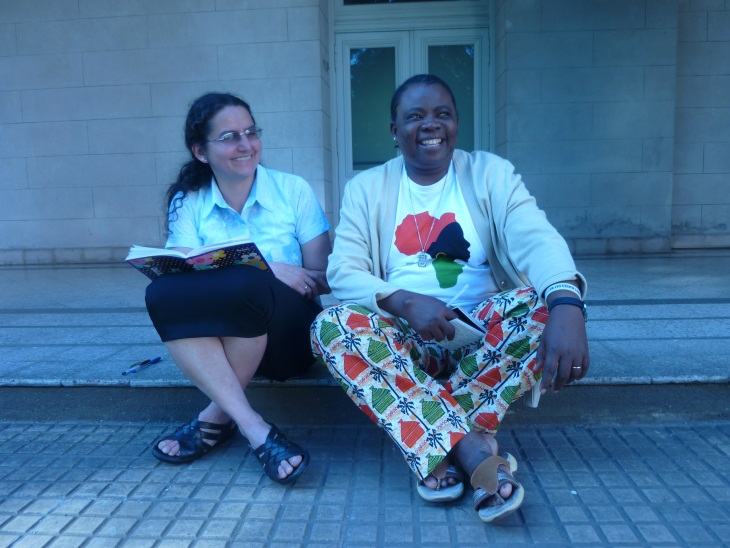 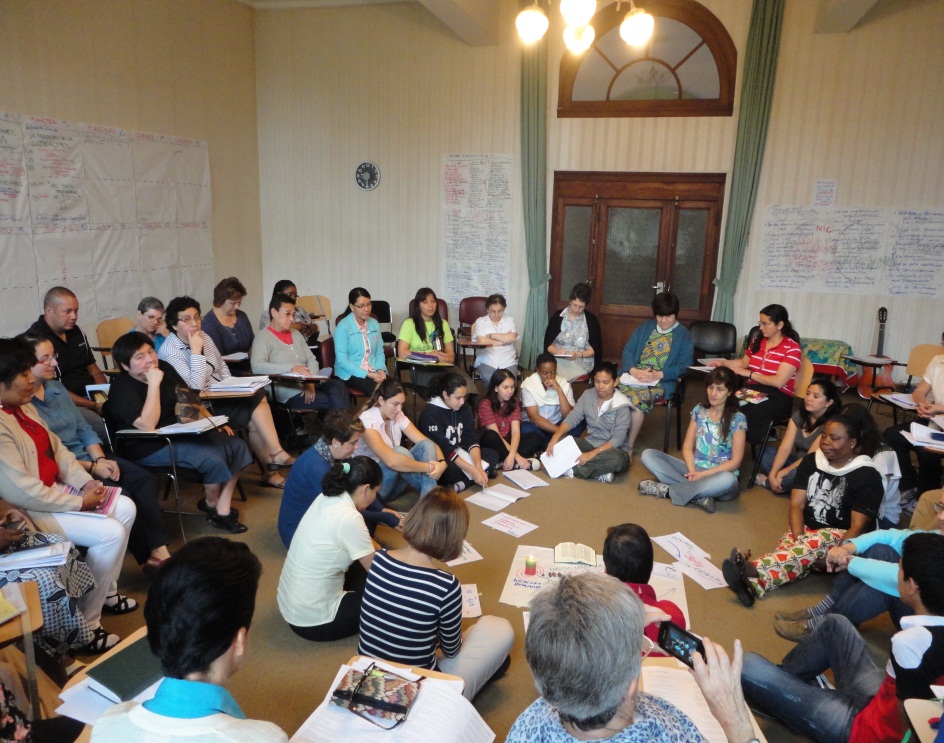 Hicimos síntesis del día concluyendo que la vocación personal es lo que cada un@ descubre ser, fruto de un llamado, un auténtico descubrimiento.
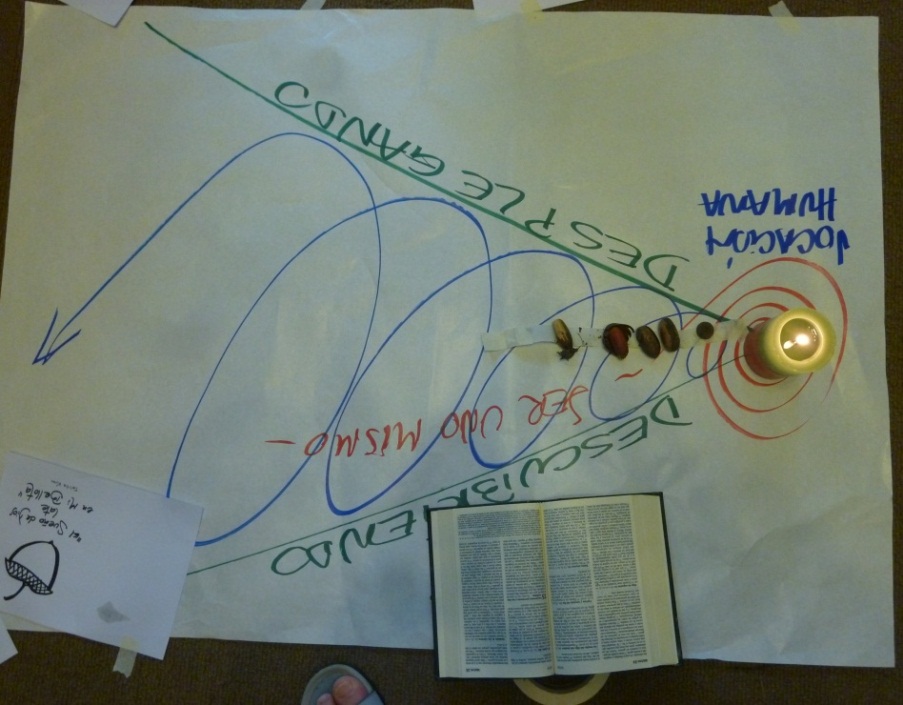 Todo ser humano está llamado a ser él mismo.  Su vocación se va desarrollando y expandiendo dinámicamente a lo largo del tiempo.
Mañana seguiremos ahondando en las dimensiones de la vocación humana.  Nos disponemos a acoger  lo que Dios nos quiere ofrecer durante el día.